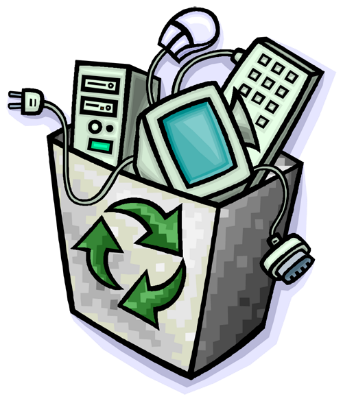 Electronic waste
Sven grozdek
8.c
i.Osnovna škola čakovec
Content
What is electronic waste?
Recycling
Process of recycling
What is electronic waste?
Outdated computer equipment, stereos, televisions ,mobile phones, etc.
Recycling
Audiovisual components, televisions, VCRs, stereo equipment, mobile phones, other handheld devices, and computer components contain valuable elements and substances suitable for reclamation, including lead, copper, and gold.
Why Is Electronics Recycling Important?
Rich Source of Raw Materials
Solid Waste Management
Toxic Materials
International Movement of Hazardous Waste
Process of recycling
Picking Shed
Disassembly
First size reduction process
Second size reduction process
Over-band Magnet
Non-metallic and metallic components separation
Water Separation
Uses of recycling:
Plastic
Glass
Metal
Where can you bring the e-waste?
You can bring it to your local scrap jard or a Comupter Store
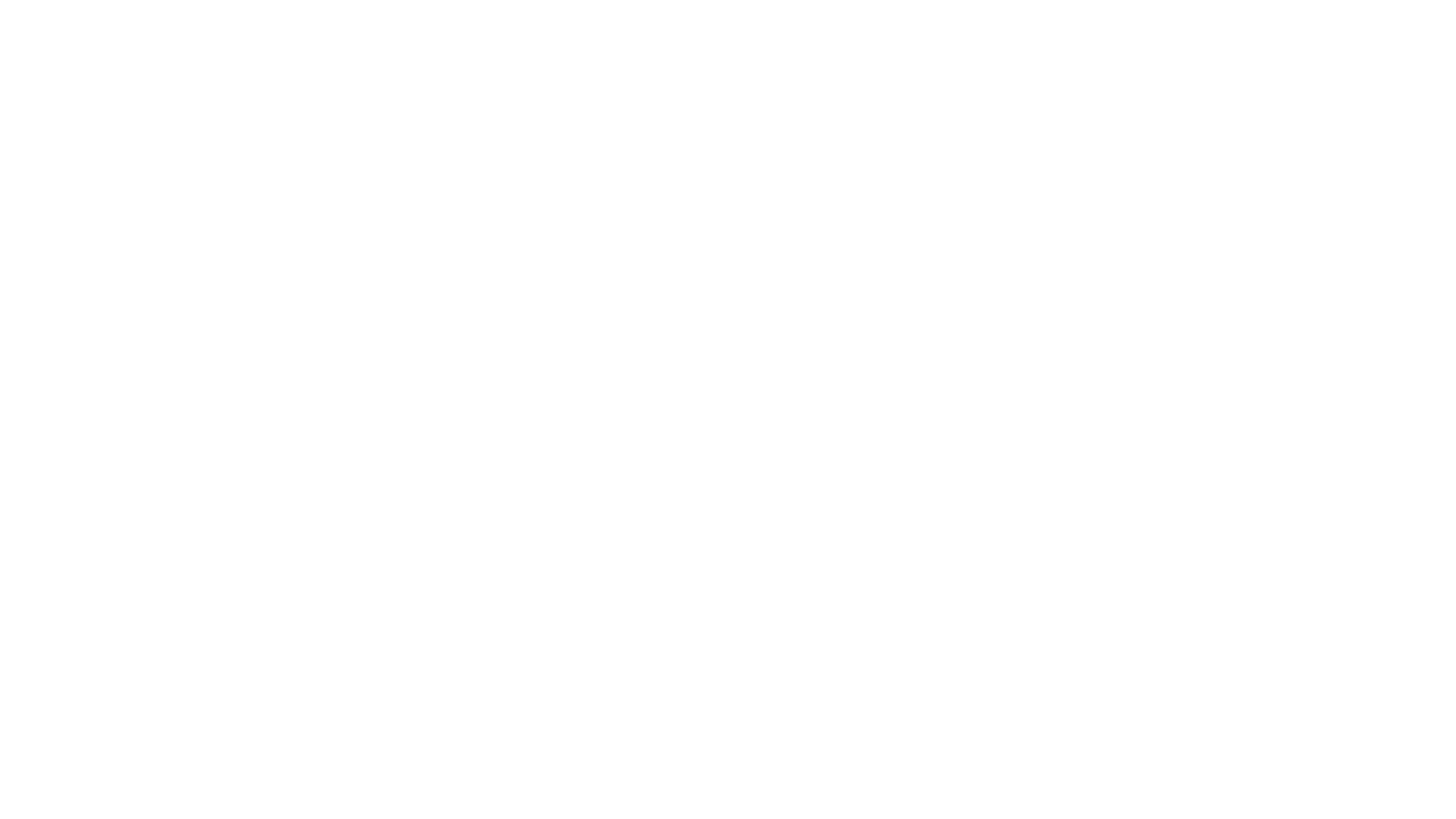 Also many stores nowadays are willing to take your E-waste
Are you allowed to throw e waste in the trash?
Whether or not you are allowed to throw EOL electronic devices into the trash.
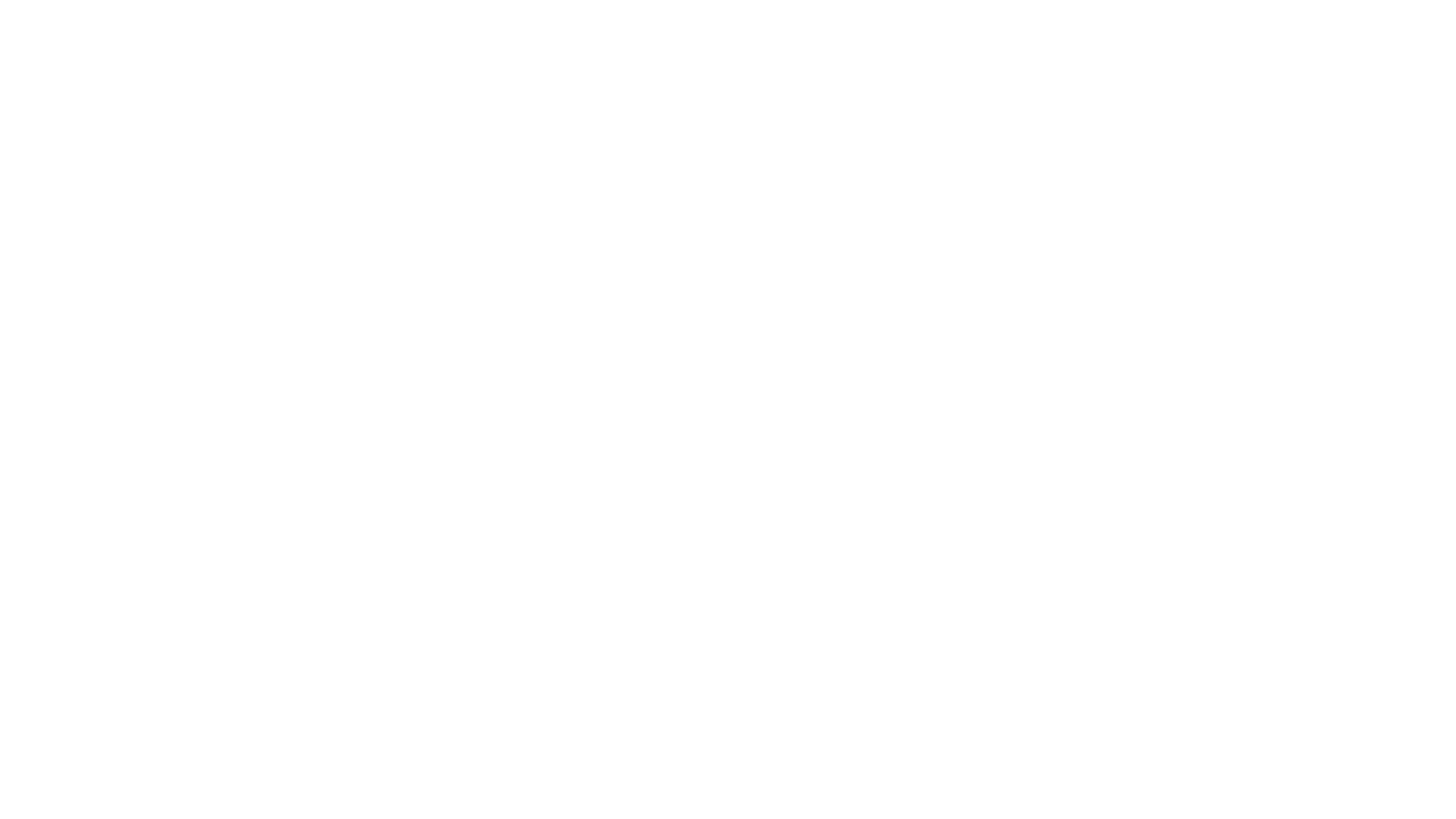 Someone is maybe willing to take your  E-Waste
Environmental impact
The processes of dismantling and disposing of electronic waste in developing countries led to a number of environmental impacts
Thank you for your atteniton